National Outlook for the DWSRF


Monday, November 18, 2024
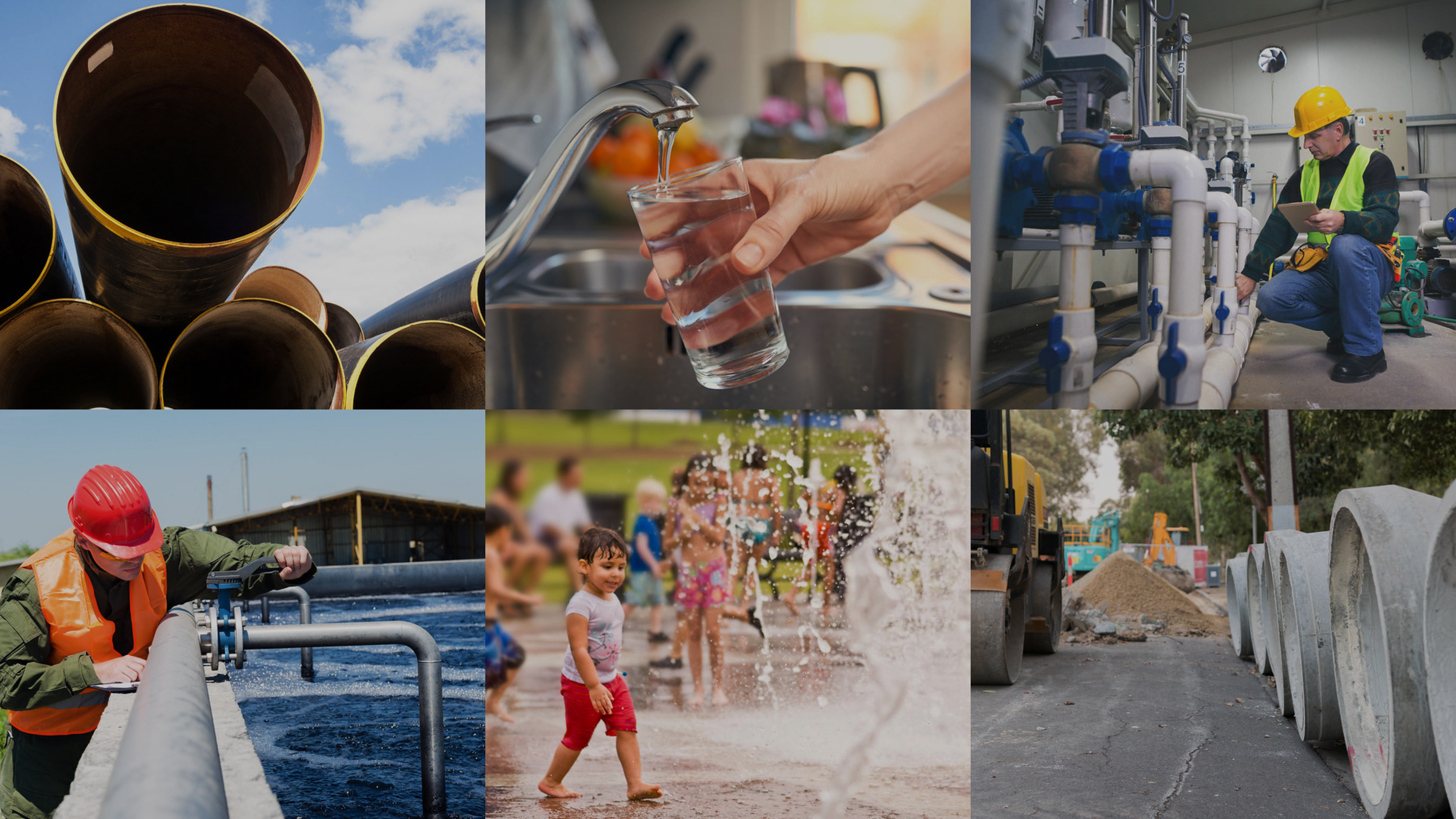 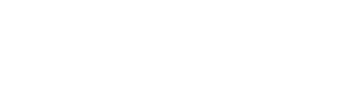 Office of Water
www.uswateralliance.org
DWSRF from 1997 through 2024
$62.8 Billion in Projects Funded
21,100 Loans Signed
$52.6 Billion in Project Disbursements
$5.5 Billion for Capacity Building, Operator Certification, DWSRF & PWSS Support
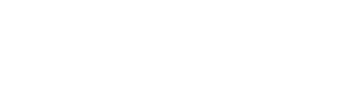 Office of Water
2
DWSRF in 2024
20,000th Loan
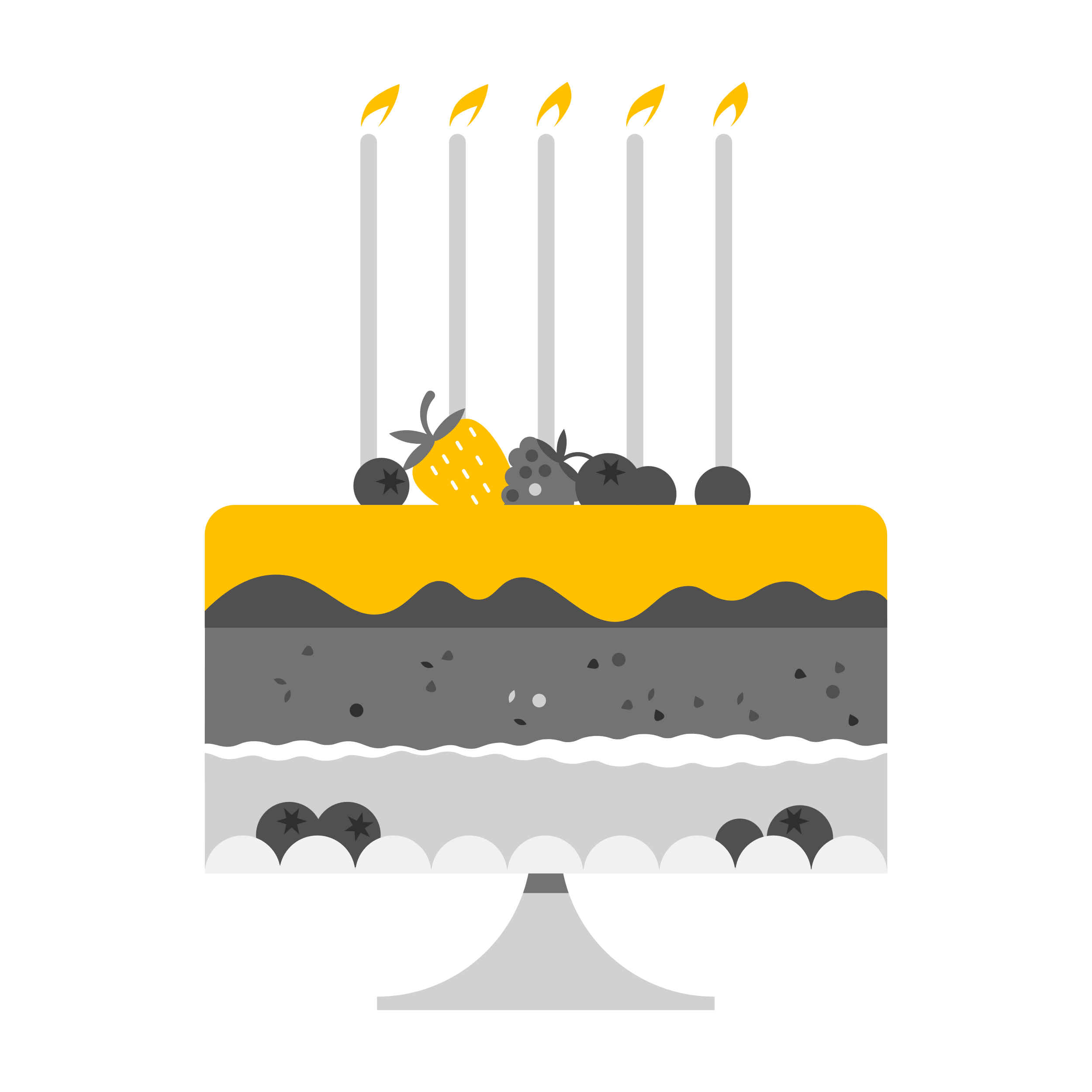 $5.5 Billion in Projects Funded
$2.9 Billion in Disadvantaged Communities
1,600 Loans Signed
1000 Loans to Disadvantaged Communities
81,000 lead service lines being removed from funded projects
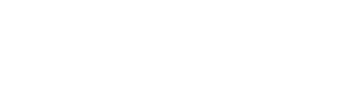 Office of Water
3
BIL’s Impact Continues in Perpetuity
250%
higher
About half of the BIL DWSRF funds will revolve.
After 10 years, cumulative funds available (in $) could be 80% higher than without BIL.
After 30 years, it could be 250% higher.
160%
higher
80%
higher
10 Years
20 Years
30 Years
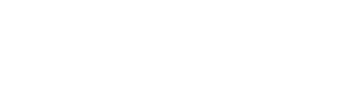 Office of Water
4
Collaborative Funding Models
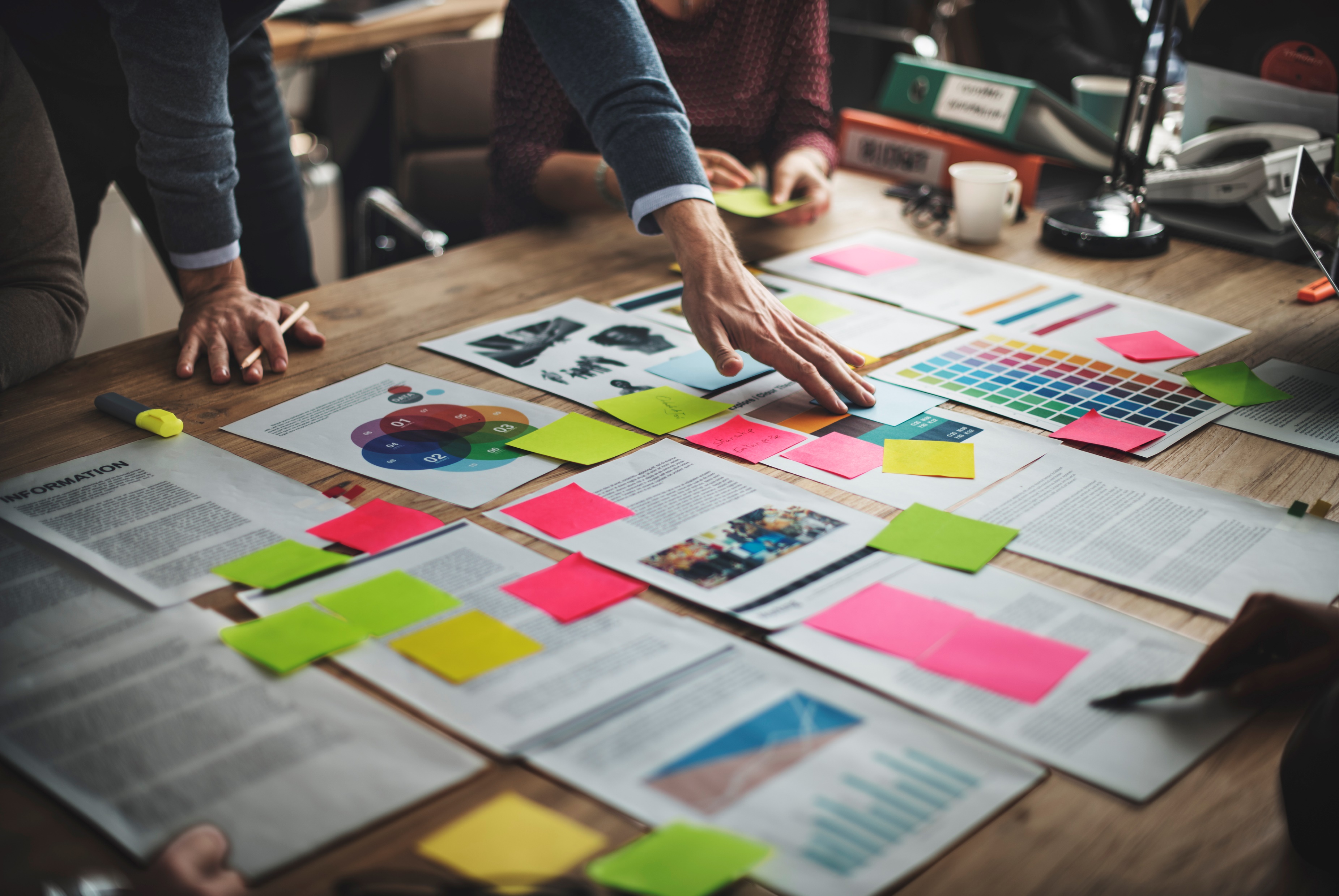 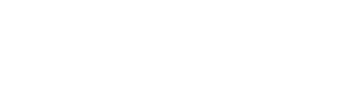 Office of Water
www.uswateralliance.org
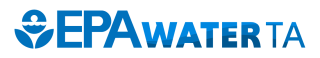 EPA's free Water Technical Assistance (WaterTA) services support communities to identify water challenges, develop plans, build technical, managerial, and financial capacity, and develop application materials to access water infrastructure funding. 
Get the Lead Out (GLO) Initiative: Helps communities identify lead services lines, develop replacement plans, and apply for funding to get the lead out.
Engineering Planning Support: Helps communities identify needs, conduct preliminary project planning analyses, and produce the engineering documents in support of SRF project development and applications.
Tackling Emerging Contaminants WaterTA: Helps small or disadvantaged communities assess and address emerging contaminants and PFAS in drinking water,  connect to historic federal funding through the Bipartisan Infrastructure Law and comply with the PFAS National Primary Drinking Water Regulation
https://www.epa.gov/waterta
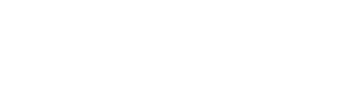 Office of Water
Cybersecurity and Resiliency
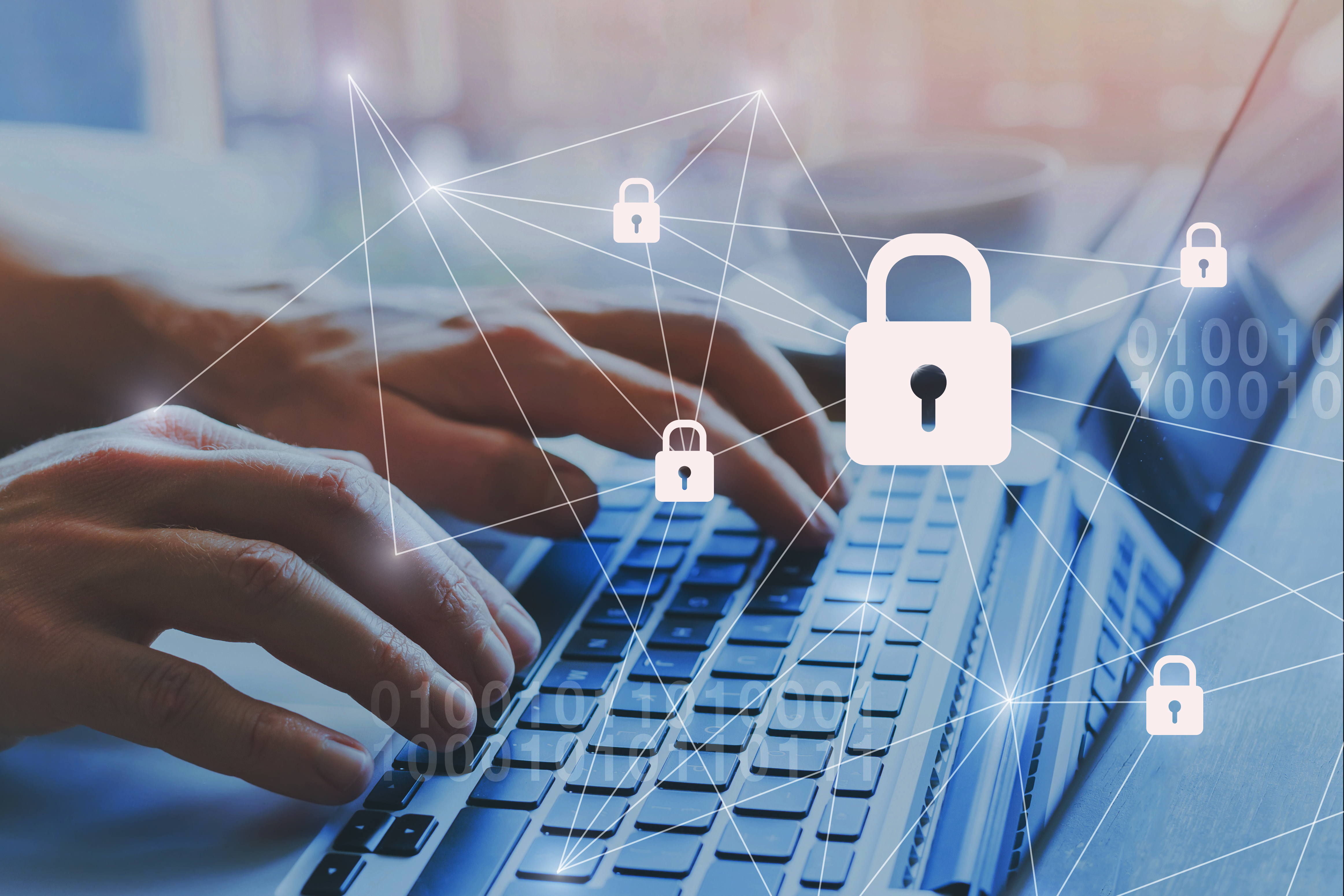 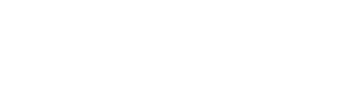 Office of Water
www.uswateralliance.org
Celebrating Successes - DWSRF AQUARIUS Program
Categories
Excellence in Innovative Financing
Excellence in System Partnerships  
Excellence in Community Engagement
Excellence in Environmental and Public Health Protection 
Excellence in Climate Change Mitigation and Resiliency  
Excellence in Creative Solutions
States may nominate 1 project by November 22, 2024.
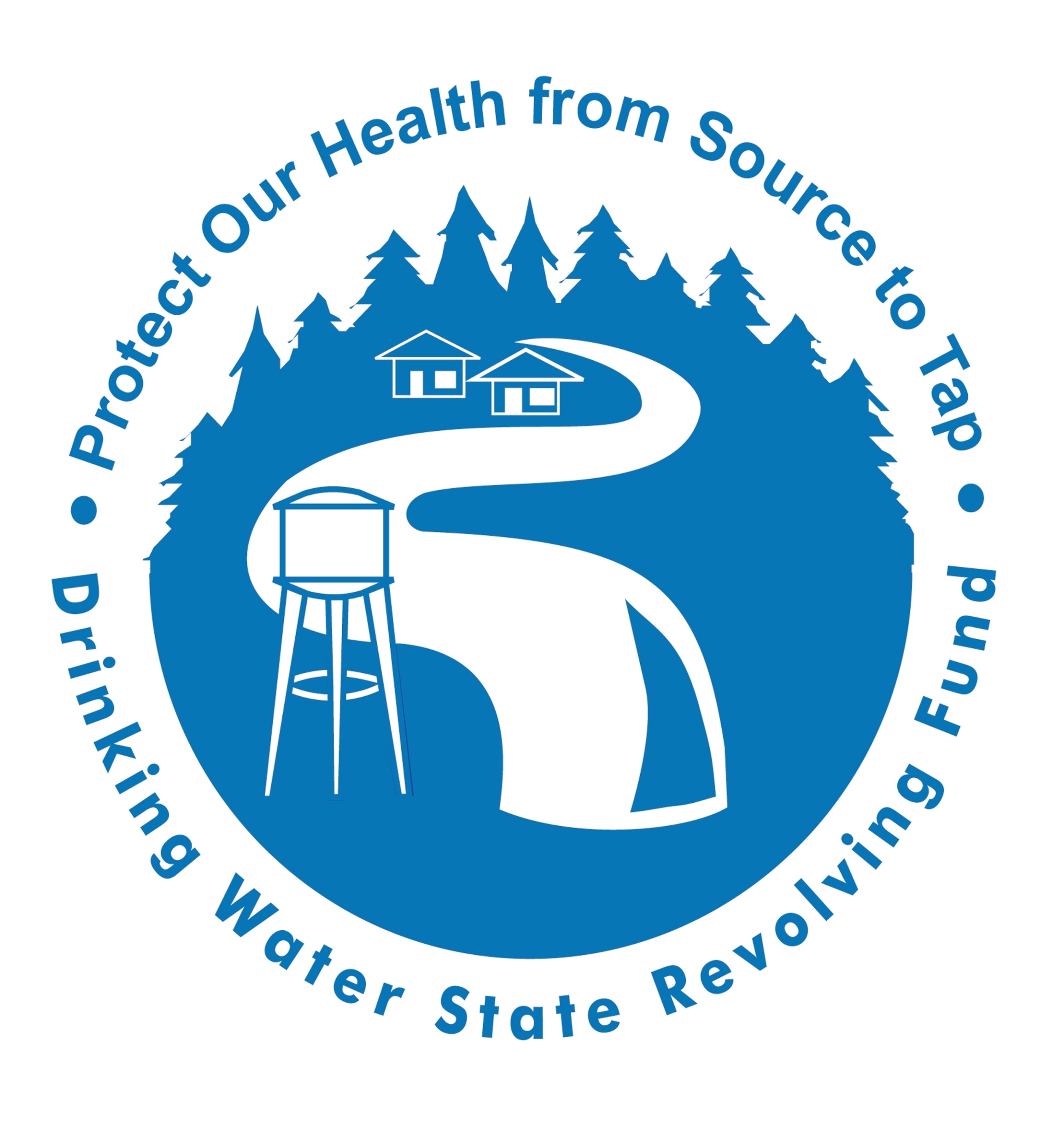 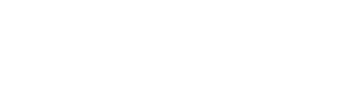 Office of Water
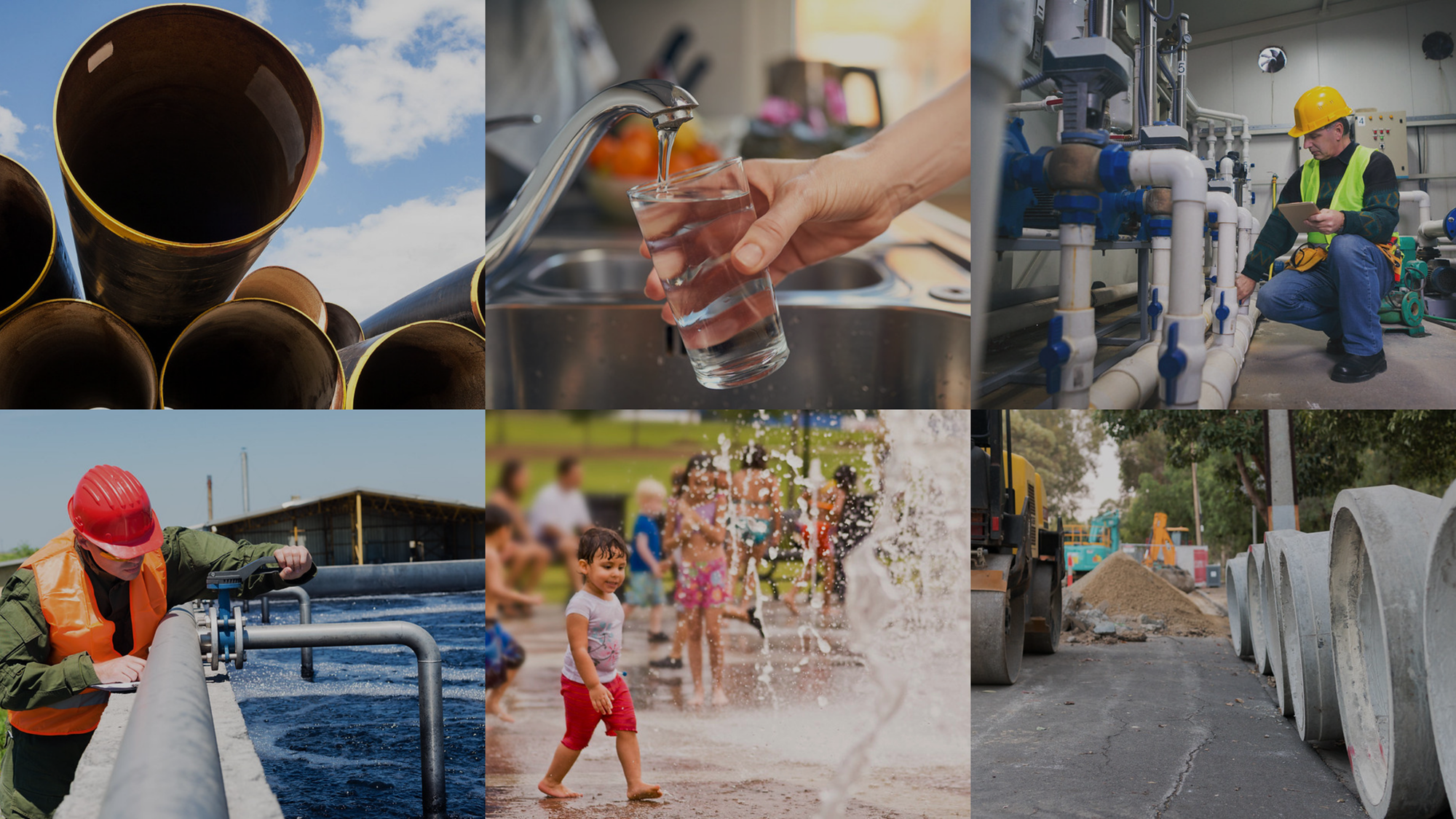 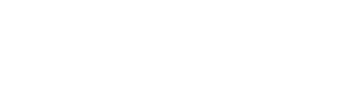 Office of Water
www.uswateralliance.org